اسم المادة : القضاء الإداريتنظيم القضاء الإداري
مفردات منهج القضاء الإداري
دعوى الإلغاء .
شروط قبول دعوى الإلغاء.
شروط القرار المطعون فيه .
شروط تتعلق بمصلحة رافع الدعوى.
شرط الميعاد (إطالته وإنقطاعه)
آثار إنتهاء مدة الطعن بالإلغاء.
طرق الطعن الموازية أو المقابل.

مبدأ المشروعية  (مصادرها وإستثناءاتها)
وسائل مراقبة مبدأ المشروعية (أنواع الرقابة )
تنظيم القضاء الإداري 
تنظيم القضاء الإداري في فرنسا.
تنظيم القضاء الإداري في مصر.
تنظيم القضاء الإداري في العراق.
تنظيم القضاء الإداري في الإقليم .
مفردات منهج القضاء الإداري
إجراءات دعوى الإلغاء  والحكم فيها.
الخصائص المميزة لإجراءات القضاء الإداري.
إجراءات رفع  دعوى الإلغاء.
الفصل في دعوى الإلغاء.
الحكم في دعوى الإلغاء  وتنفيذه.
دعوى التعويض .


أسباب الطعن بالإلغاء.
عيب الإختصاص .
عيب الشكل.
عيب مخالفة القانون (عيب المحل).
عيب الغاية.
عيب السبب.
تنظيم القضاء الإداري
سنتناول في هذا الباب :
1. تنظيم القضاء الإداري في فرنسا بإختصار .
2. تنظيم القضاء الإداري في مصر (بإختصار)
3. تنظيم القضاء الإداري في عراق الإقليم.
القضاء الإداري قائم على عنصرين :
 1. وجود محاكم مستقلة عن القضاء العادي (انظر الصفحة 68).
2. وجود قواعد قانونية مستقلة عن القانون الخاص .
تنظيم القضاء الإداري في فرنسا
نبذة تأريخية:
   بعد التجربة السيئة للبرلمانات الفرنسية ، تم إصدار قانون (16 / آب / 1790) بالمنع المطلق للقضاء للتدخل في شؤون الإدارة.
ولوجود حاجة الى وجود لرقابة قضائية مختصة  على نشاط الإدارة أدت الى تجربة أخرى وهي الإدارة القاضية : فكانت الإدارة نفسها تتولى الفصل في المنازعات التي تكون طرفا فيها.
 ومن بعدها أوجد نابليون قضاء متخصص المسمى بمجلس الدولة 
   مجالس الأقليم                                                                     المحاكم الإدارية.
وبموجب المادة (52) كلف هذا المجلس بمهام بإعداد مشاريع القوانين ولوائح الإدارة العامة.
ولكن المجلس كانت قراراته غير نهائية وترفع الى رئيس الدولة ليصادق عليها فتصبح باتة وتنفذ
 في 1872 منح مجلس الدولة السلطة القضائية كاملا. وكان ذا ولاية عامة إلا ما أستثني بنص صريح.
تنظيم القضاء الإداري في فرنسا
يعد مجلس الدولة الفرنسي هيأة مستقلة يرأسها رئيس الوزراء ويحل محله وزير العدل عند غيابه، ولكن هذه الرئاسة هي إسمية شرفية وفي الواقع أن نائب رئيس مجلس الدولة هو الذي يترأس ويدير مجلس الدولة الفرنسي من جميع النواح.
1.نائب ريس مجلس الدولة .
2. رؤساء الأقسام.
3. المستشارون العاديون  (2/3 من النواب ، 1/ 3  من خارج المجلس).
4. المستشاروون غير العادييون يختارون من ذوي الكفاءات من الموظفيين أو المتعاقدين ، أو من الشخصيات المعروفة.
5. النواب  
6. المندوبون .
أقسام مجلس الدولة الفرنسي 
1. القسم الإداري:
الإفتائي .
   التشريعي .
2. القسم القضائي : ويختص بالنظر في سائر  المنازعات الإدارية ،
 الجهة المختصة بالفصل في المنازعات بين القضاء العادي والقضاء الإداري (حالات تنازع الإختصاص):
  يؤدي وجود القضاء الاداري الى جانب القضاء العادي (نظام القضاء المزدوج ) الى اثارة التنازع على الاختصاص تجاه الدعاوى التي تحتاج طبيعة المنازعة الى تكييف قانوني من اجل تحديد ماهية الدعوى ان كانت ادارية فيختص بنظرها القضاء الاداري ، واما مدنية فيختص بنظرها القضاء العادي ، ويعود سبب هذا التنازع بين جهتي القضاء الاداري والعادي الى عدم دقة معيار توزيع الاختصاص ووجود تداخلات واستثناءات في مجال الاختصاص ، وهذا ما يترك للقاضي مجالاً واسعاً للتفسير، وان كانت المنازعة المعروضة امامه تدخل في اختصاصه ام اختصاص القضاء الاخر.
الجهة المختصة بالفصل بين القضاء الاداري والعادي في حالات تنازع الاختصاص: 
ظلت الادارة في فرنسا تحسم اشكالات تنازع الاختصاص بنفسها وتحدد اختصاصها بالطريقة التي تراها مناسبة الى ان صدر القانون 24 ايار 1872 الذي انشأ محكمة التنازع للفصل في مسائل تنازع الاختصاص.

محكمة التنازع

1- تشكيل المحكمة :
       راعى المشرع الفرنسي في تشكيل هذه المحكمة تمثيل جهتي القضاء الاداري والعادي على قدم المساواة ليضمن لها الحيدة والاستقلال ، وتشكل المحكمة على النحو الاتي : 
- وزير العدل ويتولى رئاسة المحكمة بحكم القانون .
- ثلاثة من مستشاري مجلس الدولة يختارهم زملائهم بالانتخاب .
- ثلاثة من مستشاري محكمة التمييز ينتخبون ايضاً من قبل زملائهم . 
عضوان اصليان يتم انتخابهما من الاعضاء السبعة المذكورين .
ومدة العضوية في المحكمة ثلاث سنوات قابلة للتجديد وتجدر الاشارة هنا الى ان المشرع المصري  قد حذا حذو المشرع الفرنسي عندما أنشأ المحكمة الدستورية العليا بموجب القانون رقم 48 لسنة 1979 وعقد الاختصاص لها دون غيرها بالفصل في تنازع الاختصاص .
اولاً - احوال تنازع الاختصاص : 
 ان تنازع الاختصاص بين جهتي القضاء الاداري والقضاء العادي في نظر الدعوى، قد يكون
 تنازعاً ايجابياً وقد يكون تنازعاً سلبياً
1- التنازع الايجابي: 
    هذا النوع من التنازع هو عبارة عن وسيلة اساسها حماية جهة الادارة من الخضوع للقضاء العادي في المنازعات التي ترى الادارة انها تتصف بالصفة الادارية ، لذلك يكون لجهة الادارة وحدها حق مباشرة الدفع بعدم الاختصاص . ويتم ذلك الاجراء بأن يتقدم الشخص الاداري المختص الى المحكمة العادية بالدفع بعدم اختصاصها بنظر النزاع المعروض امامها ، فاذا رفضت المحكمة هذا الدفع يكون للشخص الاداري الحق في اثارة هذا التنازع امام محكمة الاختصاص التي ستصدر قراراً اما بتقريرها اختصاص المحكمة الادارية ، وأما بألغاء طلب التنازع الذي يعني تقرير اختصاص المحكمة العادية.
وبهذا الصدد فأن اثارة الدفع بعدم الاختصاص يجب ان يتم اثناء نظر القضاء العادي للدعوى وقبل الفصل في موضوعها بحكم نهائي والا استحال اثارة هذا الدفع ، الا انه يبقى للشخص الاداري طريق آخر للدفع بعدم اختصاص القضاء العادي بنظر الدعوى، حيث يمكن له اثارته امام محكمة الاستئناف التي ستقرر فيما اذا كان الاختصاص بنظر الدعوى للقضاء الاداري او للقضاء العادي.
 ثانياً- التنازع السلبي:
 يظهر التنازع السلبي في حالة امتناع كل من جهة القضاء الاداري والعادي بنظر ذات النزاع ، اي تقضي كل جهة من هاتين الجهتين بعدم اختصاصها بنظر النزاع ، وهذا يعني يعني بالتالي ان يصدر حكمين من كل جهة يقضيان بعدم الاختصاص ، ويحصل ذلك عندما يلجأ الفرد الى القضاء العادي طالباً الحكم بالدعوى فيقضي بعدم اختصاصه بنظر الدعوى ، ثم يلجأ ذات الفرد بدعواة السابقة الى القضاء الاداري فيقضي هذا الاخير بدوره بعدم اختصاصه بنظر هذه الدعوى. ان اساس التنازع السلبي هو لتحقيق صالح الفرد الذي يبحث عن القضاء المختص لينظر دعواه.
 ولكن شروط التنازع السلبي تكمن في ان يكون هناك حكمين صادرين من جهة القضاء العادي والاداري يقضيان كلاهما بعدم الاختصاص بنظر الدعوى ، ويشترط التنازع السلبي ايضاً الوحدة في النزاع ، وفي موضوعه واطرافه امام جهتي القضاء .
ثالثا: حالة تعارض حكمين نهائيين.
تظهر هذه الصورة عندما تقوم كل جهة من جهتي القضاء العادي والاداري باصدار حكم نهائي في ذات الموضوع يتعارض مع الحكم الآخر، وقد ظهرت هذه الحالة في الحكم القضائي الصادر من محكمة التنازع في 20 نسيان 1932 في قضية ( Rosay ). فأصدر قانون رقم 20 لسنة 1932 الذي نص على حالة التنازع القائمة على وفق عدد من الشروط هي :
1- وجود دعوتيين تستقل كل منهما عن الاخرى ، وتكونا مع ذلك متحدتين من حيث الموضوع والوقائع . 
2- يتعين على كل جهة قضائية من جهتي القضاء ان تقضي في موضوع النزاع المعروض عليها ، لا أن تقضي كل جهة بعدم اختصاصها بنظر الدعوى .
3- ان يحصل المدعي على حكمين نهائيين يصدر احدهما من جهة القضاء العادي والاخر من جهة القضاء الاداري . 
4- ان يصدر حكمان متعارضان من جهتي القضاء الاداري والعادي بحيث يؤدي هذا التعارض الى انكار العدالة .
تنازع الإختصاص في قانون مجلس الدولة العراقي رقم (65) لسنة 1979 المعدل
(المادة 7 / الفرقة ثاني عشر): ثاني عشر – اذا تنازع اختصاص محكمة القضاء الاداري او محكمة قضاء الموظفين مع اختصاص محكمة مدنية فيعين المرجع هيأة تسمى (هيأة تعيين المرجع ) قوامها (6) ستة اعضاء ( 3) ثلاثة يختارهم رئيس محكمة التمييز الاتحادية من بين اعضاء المحكمة و (3) ثلاثة آخرون يختارهم رئيس مجلس الدولة من بين اعضاء المجلس ، وتجتمع الهيأة برئاسة رئيس محكمة التمييز الاتحادية ويكون قرار الهيأة الصادر بالاتفاق او بالاكثرية باتا وملزما .
المادة )15( من قانون مجلس شورى رقم (14) لسنة (2008): اذا تنازع اختصاص محكمة القضاء االداري والمحكمة المدنية فيعين المرجع هيئة قوامها ستة اعضاء وثالثة من قضاة التمييز يختارهم رئيس محكمة التمييز ويكون قرارها باتاً "
تنظيم القضاء الإداري في العراق
بدأ تنظيم القضاء الاداري في العراق منذ عام 1989 عهداً جديداً بظهور جهة قضاء جديدة تباشر اختصاصاتها بجانب جهة القضاء العادي ، حيث أنشأ التعديل الثاني لقانون مجلس الدولة محكمة القضاء الاداري ، واعاد تنظيم مجلس الانضباط العام وجعله هيأة من هيئآت مجلس الدولة ، وخول المحكمة والمجلس اختصاصات النظر في بعض المنازعات التي قد تثور بين الادارة والافراد . وبذلك اصبح من الممكن الحديث عن قيام قضاء اداري في العراق الى جانب القضاء العادي . 

وبجانب هذا الاختصاص القضائي يمارس مجلس الدولة اختصاصاً استشارياً ، يتمثل في ابداء الرأي والمشورة القانونية للجهات الادارية عندما تطلب هذه المشورة. 
كما يختص المجلس بمراجعة مشروعات القوانين للتأكد من سلامتها من الناحية القانونية ، ولضمان التناسق بينها وبين التشريعات القائمة ، تلافياً لما قد يكون بينها من تكرار او تناقض
29
القضاء الاداري في العراق
تنظيم مجلس الدولة
اختصاصات مجلس شورى الدولة
اختصاصات مجلس الدولة القضائية.
اختصاصات مجلس الدولة الاستشارية
اقسام مجلس الدولة
اعضاء مجلس شورى الدولة
30
تنظيم مجلس شورى الدولة
اعضاء مجلس شورى الدولة
اقسام (تكوين ) مجلس شورى الدولة
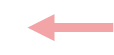 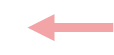 1- رئيس مجلس شورى الدولة
1 - الهيأة العامة
2- نواب رئيس مجلس الدولة
2- هيأة الرئاسة
3- المستشارون
3- الهيأة المتخصصة
4- المستشارون المساعدون
4- المحكمة الادارية العليا
5- محاكم القضاء الاداري
أ-المستشارون المعينون على ملاك المجلس
6- محاكم قضاء الموظفين
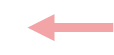 ب- المستشارون المنتدبون
31
1- تنظيم مجلس الدولة
حدد القانون رقم (106) لسنة 1989 كيفية تنظيم مجلس الدولة في العراق ، مبقياً ارتباطه بوزارة العدل كما هو الحال في ظل القانون رقم (65) لسنة 1979 . 
اولا : اعضاء مجلس شورى الدولة:
يقصد بأعضاء مجلس الدولة الموظفون الفنيون في المجلس من دون الموظفين الاداريين، حيث حددت المادة الاولى المعدلة من القانون رقم (17) لسنة 2013، اعضاء مجلس الدولة بنصها على انه يتألف من ( رئيس ونائبين للرئيس احدهما للشؤن التشريع و الرأي والفتوى والاخر لشؤون القضاء الاداري وعدد من المستشارين لا يقل عن (50)، ومن عدد من المستشارين المساعدين لا يقل عن (25) ولا يزيد على نصف عدد المستشارين). وعلى ذلك فأن اعضاء مجلس الدولة هم: الرئيس ونوابه والمستشارين والمستشارين المساعدين .
32
1- رئيس مجلس الدولة :
       لمجلس الدولة في العراق رئيس خاص به ، حاله حال مجلس الدولة المصري، وذلك على خلاف مجلس الدولة الفرنسي الذي يرأسه من الناحية القانونية رئيس مجلس الوزراء. ويعين رئيس مجلس الدولة بمرسوم جمهوري بصورة مباشرة ، دون ان يتوقف ذلك على ترشيح او اقتراح وزير العدل ، حسبما قضت بذلك المادة (22) المعدلة من القانون .

 ويتولى رئيس المجلس رئاسة الهيأة العامة ، وهيأة الرئاسة ،  ومحكمة الادارية العليا.
 كما يعود له امر احالة مشروعات القوانين والقضايا المعروضة على المجلس الى احدى الهيئآت المتخصصة لدراستها وابداء الرأي فيها. )ف/4- م/11).
33
كما يتولى رئيس مجلس الدولة احالة ما تنجزه احدى الهيئآت او الهيأة الخاصة من مشروعات القوانين على الهيأة العامة لمناقشة المبادئ التي تضمنها مشروع القانون (ف/1- م/17).

وللرئيس ايضاً احالة القضية على الهيأة العامة اذا اقرت احدى الهيئآت مبدأً جديدا، او اذا كان للمجلس رأي سابق يخالف الرأي الجديد ، او اذا اوصت الهيأة المكلفة بدراسة القضية بذلك ، او اذا رأى رئيس المجلس ان القضية ذات اهمية او تشكل مبدءاً مهماً (ف/2- م/17) . 

وقد منح القانون رئيس مجلس الدولة حق اختيار ثلاثة من اعضاء المجلس ليكونوا اعضاء في الهيأة المختصة بنظر التنازع في الاختصاص بين محكمة القضاء الاداري ومحكمة مدنية (ف/2- م/7).
34
2 - نواب رئيس مجلس الدولة :
 لرئيس مجلس الدولة نائبين بدرجة مستشار، احدهما للشؤن التشريع و الرأي والفتوى والاخر لشؤون القضاء الاداري  يتم تعينهما بمرسوم جمهوري بصورة مباشرة (ف/1- م/22) ، 
يتولى احدهما الذي يخوله الرئيس رئاسة الهيأة العامة في حالة غياب الرئيس (ف/2-أ- من م/2). 
يتولى نائب الرئيس للشؤون التشريع والرأي والفتوى  رئاسة الهيئة المتخصصة  (م/2- خامسا- أ)
 يتولى نائب الرئيس للشؤون القضاء الاداري رئاسة محكمة القضاء الاداري و محكمة قضاء الموظفين. (م-7/ أولا).
35
3- المستشارون:
حدد قانون مجلس الدولة عدد المستشارين بما لايقل عن (50), وهم فئتان، المستشارون على الملاك ، والمستشارون المنتدبون : 
أ- المستشارون المعينون على ملاك المجلس :
هم الذين يتم تعيينهم بمرسوم جمهوري بصورة مباشرة.

ب - المستشارون المنتدبون : 
     وهم فئة من المستشارين يتم انتدابهم للعمل في مجلس الدولة من بين قضاة الصنف الاول ، والمدراء العامين في دوائر واجهزة الوزارة (ممن لهم خبرة في الامور القانونية او الادارية او الاقتصادية)، والمفتشين العدليين ورئيس الادعاء  العام ، والمدعين العامين (م/24)، واعضاء الهيأة التدريسية في كليات القانون (م/25-ثانيا-أ) وذلك بمرسوم جمهوري بناء على اقتراح رئيس مجلس الدولة وموافقة الوزير المختص. وذلك لمدة سنتين قابلة للتجديد لمرة واحدة فقط (م/25)،
 على ان لايتجاوز عدد المستشارين المنتدبين(3/1)عدد المستشارين( م/26)
36
شروط المستشار:
يشترط في من يعين بوظيفة المستشار: 
1- عراقيا بالولادة من ابوين عراقيين. 
2- لا يزيد عمره ( 55) سنة .
3- ان يكون  من الحاصلين على شهادة بكالوريوس في القانون ، وممن يتمتعون بممارسة فعلية بعد التخرج من الكلية مدة لا تقل عن (18) سنة في المحاماة ، او في وظيفة قضائية ، او قانونية في دوائر الدولة والقطاع العام، وتكون مدة الممارسة ع( 16) سنة بالنسبة للحاصل على شهادة الماجستير في القانون ، و( 14) سنة بالنسبة للحاصل على شهادة الدكتوراه في القانون ، وتضم مدة الممارسة في المحاماة او الوظائف المذكورة بعضها الى بعض لغرض التعيين (م/20).
37
4- المستشارون المساعدون :       
هم فئة واحدة ، يتم تعيينهم على ملاك مجلس الدولة ، بمرسوم جمهوري بصورة مباشرة ، على ان لايقل عددهم عن (25) ولا يزيد عددهم على نصف عدد المستشارين .
 
ويشترط في من يعين بوظيفة المستشار المساعد: 
1- عراقيا بالولادة من ابوين عراقيين. 
2- لا يزيد عمره ( 50) سنة .
 3- ان يكون حاصلاً على شهادة بكالوريوس في القانون ، وله ممارسة مدة لا تقل عن (14) سنة ، تصبح (12) سنة بالنسبة للحاصل على شهادة الماجستير في القانون ، و (10) سنة بالنسبة للحاصل على شهادة الدكتوراه في القانون ، سواءً أكانت هذه الممارسة قبل ام بعد حصوله على احدى هاتين الشهادتين (م/21).
يجوز ترقية المستشار المساعد الى درجة مستشارعلى ان يكون قد اقضى مدة لا تقل عن (3) سنوات في وظيفته واثبت خلالها كفاءة جيدة ومقدرة على العمل ونشر على الاقل، بحثين قانونين قيمين وذلك بناء على تقييم وتوصية هيأة الرئاسة. (م/23)
38
ويحضر المستشارون المساعدون اجتماعات الهيأة العامة ، ويشتركون في النقاش من دون ان يكون لهم حق التصويت (م/2- ثانيا- ج)كما يساهمون في اعمال محكمة الادارية العليا(م/2- رابعا- أ) ومحكمة القضاء الاداري و محكمة قضاء الموظفين (م/7 – أولا)، كما يساهمون في اعمال الهيئآت المتخصصة،على ان لا تزيد نسبتهم على ثلث عدد المستشارين (م/2- خامسا -أ).

الضمانات لاعضاء مجلس شورى الدولة: 
حرصاً من المشرع العراقي في توفير بعض الضمانات لاعضاء مجلس الدولة ، فقد منع توقيف الرئيس ونائب الرئيس والمستشار المنتدب والمستشار المساعد.
 او اتخاذ الاجراءات الجزائية ضدهم في غير حالة ارتكابهم جناية مشهودة الا بعد استحصال اذن رئيس مجلس الدولة ( م/27).
39
ثانيا/أقسام مجلس شورى الدولة:   يتكون مجلس الدولة من ( م/2-أولا):

 الهيأة العامة .

 هيأة الرئاسة.

 الهيئات المتخصصة.

 المحكمة الادارية العليا.

محاكم  القضاء الإداري .

محاكم قضاء الموظفين.
40
1 - الهيأة العامة :
     تتكون الهيأة العامة من رئيس المجلس ونائبيه والمستشارون ، وتعقد جلساتها برئاسة الرئيس، او من يخوله من نائيبه عند غيابه (ف/ثانيا-أ- من م/2).
 وتنعقد بحضور اكثرية عدد اعضائها (ف/ثانيا- ب- 1- من م/2)
 وتتخذ قراراتها باكثرية عدد الاعضاء الحاضرين واذا تساوت الاصوات يرجح الجانب الذي صوت معه الرئيس( ف/ثانيا- ب- 2- من م/2) 
و يحضر المستشارون المساعدون اجتماعات الهيأة العامة ، ويشتركون في المناقشات ، دون ان يكون لهم حق التصويت (ف/2-ج- من م/2).

    وتقع الهيأة العامة على رأس تشكيلات مجلس الدولة ، فهي اعلى هيأة فيه وتباشر اختصاصات مختلفة ، في مجال التقنين ، وابداء الرأي في الامور القانونية.
41
2 - هيأة الرئاسة :
       وتتألف من رئيس المجلس ، ونائبيه ، ورؤساء الهيئآت المتخصصة , ورئيس محكمة الادارية العليا ( ف/ثالثا- أ- من م/2).

تختص الهيأة الرئاسة (ف/ثالثا- ب- من م/5):
تتولى هيأة الرئاسة تقديم كل ستة اشهر وكلما رأت ذلك الى ديوان الرئاسة يتضمن ما اظهرته الاحكام او البحوث من نقص او قصور او غموض في التشريع القائم ، او حالات اساءة استعمال السلطة من اي جهة من جهات الادارة او مجاوزة تلك الجهات لسلطتها أو اقتراح باعداد تشريع الجديد.

اعادة النظر في زيادة الهيئات المتخصصة في المجلس أو دمجها .

اقتراح تشكيل محاكم اخرى للقضاء الاداري و محاكم قضاء الموظفين في مراكز المحافظات عند الاقتضاء.(وم/7-ثانيا)
42
4. اختيار نائبي رئيس مجلس من بين المستشارين.

5. التوصية بتعيين المستشار و المستشار المساعد في المجلس او ترقيته الى  مستشار (و م/23).

6. التوصية بانتداب المستشارون المنتدبون المنصوص عليهم في المادتين (24و 25).

7. التوصية بتعيين سكرتير عام للمجلس من بين موظفي المجلس.
43
3 - الهيأة المتخصصة :

الهيأة المتخصصة هي الوحدة الاساسية الاولى في مجلس الدولة ، حيث توجد فيه عدة هيئات متخصصة ، لم يحدد القانون عددها . 

وتنعقد الهيأة المتخصصة برئاسة نائب الرئيس للشؤون التشريع و الرأي و الفتوى أو أقدم مستشارين، وعدد من المستشارين والمستشارين المساعدين  شرط ان لا تزيد نسبتهم عن ثلث عدد مستشارين (ف/خامسا-أ- من م/2). 

وللرئيس عند الضرورة ترشيح من يراه من المستشارين لرئاسة الهيأة المتخصصة (ف/خامسا-ب- من م/2), 

و لكل هيأة سكرتيرلا تقل درجته عن درجة مدير حاصل على شهادة جامعية اولية في القانون و يعاونه عدد من الموظفين (ف/سادسا- م/2) .
44
م . نيكار فاضل
تتولى الهيئات المتخصصة النظر في مشروعات التشريعات والقضايا المعروضة على المجلس لدراستها وابداء الرأي فيها (ف/4 –م/11) ويخضع ما تنجزه الهيئات المتخصصة في مجال التقنيين للمراجعة من قبل الهيأة العامة (ف/1 – م/17).

 اما فيما يتعلق بما تنجزه هذه الهيئات في مجال الرأي والمشورة القانونية ، فانه يكون خاضعاً لمصادقة رئيس مجلس الدولة او الهيأة العامة ، بحسب الاحوال التي نص عليها القانون (ف/1 – م/15).
45
4- المحكمة الادارية العليا:
 يعد انشاء المحكمة  الادارية العليا اهم انجاز احدثه قانون التعديل الخامس لقانون مجلس الدولة و التي تكون في بغداد, وتنعقد برئاسة رئيس المجلس و أو من يخوله من المستشارين و عضوية (6) مستشارين و (4) مستشارين مساعدين (ف/أ- رابعا-من م/2)

تمارس المحكمة الادارية العليا الاختصاصات التي تمارسها محكمة التمييز الاتحادية المنصوص عليها في القانون المرافعات المدنية رقم (83) لسنة 1969عند النظر في الطعن بقرارات محكمة القضاء الاداري و محكمة قضاء الموظفين (ف/ ب- رابعا من م/2).
46
اختصاص المحمكة الادارية العليا: تختص المحكمة الادارية العليا وفق (ف/ج- رابعا من م/2) بالنظر فيما يأتي:

1- الطعون المقدمة على الاحكام و القرارات الصادرة عن محكمة القضاء الاداري و محكمة قضاء الموظفين.

2- التنازع الحاصل حول تعيين الاختصاص في نظر الدعوى الذي يقع بين محكمة القضاء الاداري و محكمة قضاء الموظفين.

3- التنازع الحاصل حول تنفيذ حكمين مكتسبين درجة البتات متناقضين صادرين عن مكحمة القضاء الاداري أو محكمة قضاء الموظفين في موضوع واحد اذا كان بين الخصوم انفسهم او كان احدهم طرفا في هذين الحكمين و ترجح احد الحكمين و تقرر تنفيذه دون الحكم الاخر.
47
5 – محاكم قضاء الموظفين:  
 بصدور قانون التعديل الثاني لقانون مجلس الدولة رقم (106) لسنة 1989 ، فقد اعيد ربط مجلس الانضباط العام بمجلس الدولة واصبح هيأة من هيئاته. وان تعبير (محكمة قضاء الموظفين ) حل محل تعبير (مجلس الانضباط العام) بموجب (م/9) من قانون التعديل الخامس لمجلس الدولة رقم (17) لسنة 2013 .

وتشكل محكمة برئاسة نائب الرئيس للشؤون القضاء الاداري أو مستشار و عضوين من المستشارين أو المستشارين المساعدين في المناطق الاتية (م/ أولا -7) :
المنطقة الشمالية (نينوى – كركوك – صلاح الدين) و يكون مركزها في (الموصل).
منطقة الوسط ( بغداد- الانبار- ديالى- واسط) ويكون مركزها في ( بغداد).
منطقة الفرات الاوسط ( كربلاء – النجف – بابل- القادسية ) ويكون مركزها في (الحلة).
المنطقة الجنوبية (ذي قار – المثنى – البصرة – ميسان ) ويكون مركزها في ( البصرة).
48
و يجوز عند الاقتضاء تشكيل محاكم اخرى لقضاء الموظفين في مراكز المحافظات ببيان يصدره رئيس مجلس الدولة بناء على اقتراح من هيأة الرئاسة و ينشر في الجريدة الرسمية. (م/7- ثانيا)

    وقد اجاز القانون انتداب قضاة من الصنف الاول والثاني بترشيح مجلس القضاء الاعلى الى محاكم قضاء الموظفين (م/7- ثالثا). 
ويمارس جانباً من اختصاصات  مجلس في مجال القضاء الاداري، وهو الجانب المتعلق بشؤون الموظفين ، سواء أكانت تتعلق بانضباطهم، ام حقوق خدمتهم .
49
6 - محاكم القضاء الاداري :
    يعد انشاء محكمة القضاء الاداري اهم انجاز احدثه قانون التعديل الثاني لقانون مجلس الدولة ، حيث اصبح المجلس يباشر اختصاصاً قضائياً، فضلاً عن اختصاصاته السابقة في مجال التقنيين وابداء الرأي في الامور القانونية. 
وبذلك تكون قد تكاملت اختصاصات مجلس شورى الدولة، واصبح حاله حال مجلس الدولة الفرنسي والمصري.
50
و تشكل محكمة القضاء الاداري برئاسة نائب الرئيس للشؤون القضاء الاداري أو مستشار و عضوين من المستشارين أو المستشارين المساعدين في المناطق الاتية (م/ أولا -7) :

المنطقة الشمالية (نينوى – كركوك – صلاح الدين) و يكون مركزها في (الموصل).
منطقة الوسط ( بغداد- الانبار- ديالى- واسط) ويكون مركزها في ( بغداد).
منطقة الفرات الاوسط ( كربلاء – النجف – بابل- القادسية ) ويكون مركزها في (الحلة).
المنطقة الجنوبية (ذي قار – المثنى – البصرة – ميسان ) ويكون مركزها في ( البصرة).

و يجوز عند الاقتضاء تشكيل محاكم اخرى للقضاء الاداري في مراكز المحافظات ببيان يصدره رئيس مجلس الدولة بناء على اقتراح من هيأة الرئاسة و ينشر في الجريدة الرسمية. (م/7- ثانيا)
    وقد اجاز القانون انتداب قضاة من الصنف الاول والثاني بترشيح مجلس القضاء الاعلى الى محاكم القضاء الاداري (م/7- ثالثا).
51
قانون مجلس الدولة رقم 65 لسنة 1979.

قانون رقم 106 لسنة 1989  قانون التعديل الثاني لقانون مجلس الدولة رقم 65 لسنة 1979. 

قانون رقم 17 لسنة 2013  قانون التعديل الخامس لقانون مجلس الدولة رقم 65 لسنة 1979. 

قانون مجلس الدولة رقم 71 لسنة 2017.
اختصاصات مجلس شورى الدولة
اختصاصات  مجلس الدولة الاستشارية
اختصاصات  مجلس   شورى الدولة القضائية
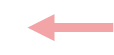 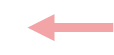 1- دور المجلس في مجال التقنين
1- محاكم قضاء الموظفين
2- دور المجلس في مجال الرأي والمشورة القانونية
2- محاكم القضاء الاداري
3- سير العمل في اداء مجلس لاختصاصاته الاستشارية
المجموعة الاولى/ اختصاصات المجلس في مجال انضباط موظفي الدولة
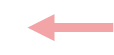 المجموعة الثانية/اختصاصات المجلس في مجال حقوق الخدمة المدنية
52
2- اختصاصات مجلس الدولة 

كان اختصاص مجلس الدولة في العراق بموجب القانون رقم 65 لسنة 1979 محدداً بتقديم الاستشارات لاجهزة الدولة في مجال التقنيين وابداء الرأي والمشورة في المسائل القانونية ، وقد اضاف قانون التعديل الثاني لقانون مجلس الدولة رقم 106 لسنة 1989 اختصاص القضاء الاداري .

 اولا : اختصاصات مجلس الدولة الاستشارية .
 ثانيا : اختصاصات مجلس الدولة القضائية .
53
اولا:اختصاصات مجلس الدولة الاستشارية:

     يباشر مجلس الدولة في سبيل اداء دوره الاستشاري، اختصاصات في مجال التقنين، واخرى في مجال الاستشارة القانونية. 


1- دور المجلس في مجال التقنين :
    تعد عملية صياغة مشروعات القوانين من الامور المهمة ، اذ تسهم دقة الصياغة في ديمومة التشريع وبقائه، كما ان التنسيق والترابط مطلوب بين مختلف التشريعات من اجل الحفاظ على وحدة البناء القانوني في الدولة، لذلك يعهد بمهمة الصياغة التشريعية الى متخصصين اكفاء من القانونين .
54
ومن اختصاصات المجلس في مجال التقنين:

حسب المادة (5) يمارس المجلس:

1-    اعداد وصياغة مشروعات التشريعات المتعلقة بالوزارات او الجهات غير المرتبطة بوزارة بطلب من الوزير المختص او الرئيس الاعلى للجهة غير المرتبطة بوزارة بعد ان يرفق بها ما يتضمن اسس التشريع المطلوب مع جميع اولياته وآراء الوزارات او الجهات ذات العلاقة. 

2-    تدقيق جميع مشروعات التشريعات المعدة من الوزارات او الجهات غير المرتبطة بوزارة، من حيث الشكل والموضوع على النحو الاتي : 

  أ- تلتزم الوزارة المختصة او الجهة غير المرتبطة بوزارة بارسال مشروع التشريع الى الوزارة او الوزارات او الجهات ذات العلاقة لبيان رأيها فيه قبل عرضه على المجلس .
55
ب-  يرسل مشروع التشريع الى المجلس بكتاب موقع من الوزير المختص او     الرئيس الاعلى للجهة غير المرتبطة بوزارة مع اسبابه الموجبة واراء الوزارات او الجهات ذات العلاقة مشفوعاً بجميع الاعمال التحضيرية، ولا يجوز رفعه الى ديوان الرئاسة مباشرة الا في الاحوال التي ينسبها الديوان.

يتولى المجلس دراسة المشروع واعادة صياغته عند الاقتضاء، واقتراح البدائل التي يراها ضرورية، وابداء الرأي فيه، ورفعه مع توصيات المجلس الى ديوان الرئاسة وارسال نسخة من المشروع وتوصيات المجلس الى الوزارة او الجهة ذات العلاقة . 

 3- الاسهام في ضمان وحدة التشريع وتوحيد اسس الصياغة التشريعية وتوحيد المصطلحات والتعابير القانونية .

 4- تقدم هيأة الرئاسة في المجلس كل ستة اشهر او متى رأت حاجة لذلك تقرير الى الامانة العامة لمجلس الوزراء يتضمن ما اظهرته الاحكام او البحوث من نقص او قصور او غموض في التشريع القائم ، او حالات اساءة استعمال السلطة من اي جهة من جهات الادارة او مجاوزة تلك الجهات لسلطتها أو اقتراح باعداد تشريع الجديد.
56
2 - دور المجلس في مجال الرأي والمشورة القانونية :

       يؤدي مجلس الدولة دوراً مهماً آخر، الا وهو ابدأ الرأي وتقديم المشورة القانونية للجهات الادارية التي تطلبها، ولا تقل اهمية هذا الدور عن دور المجلس في مجال التقنين، بل انه يعد ضرورياً لحسن سير العمل الاداري وتنظيمه. ولكن هذه الاستشارة لا تعدو ان تكون مجرد اراء استشارية غير ملزمة للجهة الادارية التي طلبتها.

 وقد بينت المادة (6) من قانون مجلس الدولة مهام المجلس في مجال الرأي والمشورة القانونية على النحو الاتي: 
1- ابداء المشورة القانونية في المسائل التي تعرضها عليه الجهات العليا .

2- ابداء المشورة القانونية في الاتفاقات والمعاهدات الدولية قبل عقدها او الانضمام اليها . 
3- ابداء الرأي في المسائل المختلف عليها بين الوزارات او بينها وبين الجهات غير المرتبطة بوزارة اذا احتكم اطراف القضية الى المجلس ويكون رأي المجلس ملزماً لها .
57
4- ابداء الرأي في المسائل القانونية اذا حصل تردد لدى احدى الوزارات او الجهات غير المرتبطة بوزارة على ان تشفع برأي الدائرة القانونية فيها ، مع تحديد النقاط المطلوب ابدأ الرأي بشأنها والاسباب التي دعت الى عرضها على المجلس، ويكون رأيه ملزماً للوزارة او للجهة طالبة الرأي . 

 5- توضيح الاحكام القانونية عند الاستيضاح عنها من قبل احدى الوزارات او الجهات غير المرتبطة بوزارة . 

 6- لا يجوز لغير الوزير المختص او الرئيس الاعلى للجهة غير المرتبطة بوزارة عرض القضايا على المجلس .

    وجدير بالذكر ان نشير هنا الى ان المادة (8) من قانون مجلس الدولة منعت المجلس من ابداء الرأي والمشورة القانونية قي القضايا المعروضة على القضاء وفي القرارات التي لها مرجع قانوني للطعن .
58
3- سير العمل في اداء مجلس الدولة لاختصاصاته الاستشارية :
     حدد قانون مجلس الدولة الاجراءات التي يتبعها المجلس في ادائه لدوره الاستشاري:
اذ يحيل الرئيس مشروعات التشريعات والقضايا المعروضة على المجلس الى احدى الهيآت او الى هيأة خاصة تؤلف بموافقة رئيس مجلس الدولة لدراستها وابداء الرأي فيها( ف/4 – م/11)،
 وفي الهيأة المكلفة بأبداء الرأي يقوم عضو من اعضائها بدراسة الموضوع واعداد تقريرعنه (ف/2- م/12)، (وله في سبيل ذلك طلب حضور ممثل عن الجهة ذات الشأن لاستكمال المعلومات على ان يكون بدرجة مدير على الاقل) (م/13).
 ثم يوزع تقرير عضو الهيأة مع مشروع التشريع على الاعضاء لمناقشتهما واتخاذ القرار، ويجوز للهيأة ان تدعو ممثل الجهة او الجهات ذات الشأن للحضور لمناقشة المشروع( ف/2- م/14)
59
وبعد اداء الهيأة لمهمتها يحال ما تنجزه الى رئيس المجلس الذي يقوم بدوره باحالة مشروعات القوانين الى الهيأة العامة لمناقشة المبادئ التي تضمنها مشروع القانون بحضور ممثل الجهة او الجهات ذات الشأن عند الاقتضاء او بناءً على توصية الهيأة المكلفة بدراسة المشروع (ف/1- م/17).
اما فيما يتعلق بالمشورة القانونية فيعد رأي الهيأة نهائياً اذا وافق عليه الرئيس، اما اذا كان له رأي مخالف فعليه اعادته اليها وعندئذ تعقد اجتماعاً برئاسته ، فأذا صدر قرارها بالاتفاق فأنه يصبح نهائياً، وان لم يتم الاتفاق يكون للرئيس احالة القضية على الهيأة العامة او (الى الهيأة المتخصصة ذات العلاقة وهيأة متخصصة اخرى يعينها رئيس المجلس، وتنعقد الهيئتان برئاسته ويصدر القرار النهائي بالاتفاق او بالاكثرية واذا تساوت الاصوات فيرجع الجانب الذي صَوت معه الرئيس) (ف/1- م/15)
60
وتكون احالة رئيس المجلس للقضية الى الهيأة العامة في الاحوال الاتية:
 
اذا اقرت احدى الهيئآت مبدأ جديداً .
اذا كان للمجلس رأي سابق يخالف الرأي الجديد .
اذا اوصت الهيأة المكلفة بدراسة القضية بذلك .
اذا رأى رئيس المجلس ان القضية ذات اهمية او تشكل مبدأ مهماً (ف/2- م/17) .

وفي جميع الاحوال تتخذ الهيأة العامة قراراتها بأغلبية عدد الاعضاء الحاضرين، واذا تساوت الاصوات يرجح الجانب الذي فيه الرئيس(ف/3- م/17). 
وللرئيس ان يطلب من الهيأة العامة اعادة النظر في قراها مع بيان الاسباب الموجبة لذلك، ويصبح القرار المعترض عليه نهائياً اذا صدر بموافقة اغلبية عدد اعضاء الهيأة  العامة( م/18).
61
ثانيا/ اختصاصات مجلس الدولة القضائية:        يتمثل الدور القضائي لمجلس الدولة بالاختصاصات التي يتولاها كل من محاكم قضاء الموظفين ومحاكم القضاء الاداري ومحكمة الادارية العليا، حيث سبق بيان تكوين كل منهما ، وفيما يأتي عرض مفصل لاختصاصاتهما القضائية :1- محاكم قضاء الموظفين (م/7-تاسعا ق. مجلس الدولة ):     يختص محكمة قضاء الموظفين بنظر المنازعات المتعلقة ببعض شؤون الموظفين التي حددتها قوانين مختلفة، هي قانون مجلس الدولة، وقانون انضباط موظفي الدولة، وقانون الخدمة المدنية، وفي ضوء ذلك يمكن حصر هذه الاختصاصات وردها الى  مجموعتين، اولهما اختصاصات المحكمة في مجال انضباط موظفي الدولة، وثانيهما اختصاصات المحكمة في مجال النظر في دعاوى الموظفين الخاصة بحقوق الخدمة.
62
المجموعة الاولى/ اختصاصات المحكمة في مجال انضباط موظفي الدولة: (ف/ 2- أ- تاسعا من م/ 7 ق. مجلس )صدر قانون انضباط موظفي الدولة والقطاع العام رقم 14 لسنة 1991 المعدل،الذي تم فيه تحديد واجبات الموظف، والعقوبات التي يجوز فرضها عليه واثارها، واجراءات فرضها، وطرق الطعن بها . (بصدور هذا القانون ألغي قانون انضباط موظفي الدولة رقم 69 لسنة 1936. و صدر قانون رقم 5 لسنة 2008 ، قانون التعديل الاول لقانون انضباط موظفي الدولة والقطاع العام ).
 ويتمثل اختصاص محكمة قضاء الموظفين بالنظر في الطعون التي يرفعها الموظفون ضد العقوبات المفروضة عليهم وهي: لفت النظر، الانذار، قطع الراتب، التوبيخ، انقاص  الراتب، تنزيل الدرجة، الفصل، العزل. (ف/2-أ- تاسعا من م/7 ق. مجلس )ملاحظة:لا يخضع لاحكام هذا القانون منتسبو القوات المسلحة وقوى الامن الداخلي وجهاز المخابرات الوطني والقضاة واعضاء الادعاء العام (ف/2- م/2 ق .أنضباط موظفي الدولة والقطاع العام).
63
تشكيل اللجنة التحقيقية و عملها:
قد اوجبت (المادة 10) من قانون انضباط موظفي الدولة والقطاع العام رقم 14 لسنة 1991 المعدل على الوزير او رئيس الدائرة تأليف لجنة تحقيقية من رئيس وعضوين من ذوي الخبرة على ان يكون احدهم حاصلاً على شهادة جامعية أولية في القانون (م/10-اولا   ق. أ).
اجراءات التحقيق: 
تتولى التحقيق تحريرياً مع الموظف المخالف المحال عليها، ولها في سبيل اداء مهمتها سماع وتدوين اقوال الموظف المخالف، والشهود، والاطلاع على جميع المستندات والبيانات التي ترى ضرورة الاطلاع عليها. وبعد ذلك تحرر محضراً تثبت فيه ما اتخذته من اجراءات وما سمعته من اقوال مع توصياتها المسببة ، اما بعدم مساءلة الموظف وغلق التحقيق، او بفرض احدى العقوبات المنصوص عليها في هذا القانون، وترفع كل ذلك الى الجهة التي احالت الموظف اليها (م/10- ثانيا  ق.أ)، وقد اعطت الفقرة ( 4) من المادة (10) المذكورة اعلاه،  للوزير او رئيس الدائرة بعد استجواب الموظف المخالف، ان يفرض مباشرة عقوبات لفت النظر، والانذار، وقطع الراتب، من دون احالته الى لجنة تحقيقية (م/10-رابعا  ق.أ) .
64
وقد اعطت المادة (12) المعدلة للوزير فرض عقوبة لفت النظر او الانذار او قطع الراتب على الموظف الذي يشغل وظيفة مدير عام فما فوق عند اتيانه عملاً يخالف احكام هذا القانون (م/12- اولا ق.أ)، وللموظف المشمول بأحكام هذه المادة الحق بالطعن في العقوبات المفروضة عليه امام محكمة قضاء الموظفين(م/12- ثالثا  ق.أ).

 وبموجب المادة (14) المعدلة ، فأن لرئيس الجمهورية او من يخوله فرض أياً من العقوبات المنصوص عليها في قانون انضباط موظفي الدولة والقطاع العام على الموظفين التابعين له.
 وقد اعطى القانون للموظف الحق بالطعن بالعقوبة المفروضة عليه امام محكمة قضاء الموظفين(م/14- ثالثا  ق.أ).

  
 واذا ظهر للوزير او رئيس الدائرة او الموظف المخول من الوزير او محكمة قضاء الموظفين ان في فعل الموظف المحال الى التحقيق او في محتويات التهمة جرماً نشأ من وظيفته او ارتكبه بصفته الرسمية فتجب احالته على المحاكم المختصة (م/24- ق.أ) .
65
مدة التظلم والطعن 
يشترط قبل تقديم الطعن لدى محكمة قضاء الموظفين على القرار الصادر بفرض العقوبة التظلم من القرار لدى الجهة التي اصدرته ، وذلك خلال (30) يوماً من تاريخ تبلغ الموظف بقرار فرض العقوبة، وعلى الجهة المذكورة البت بهذا التظلم خلال ثلاثين(30) يوماً من تاريخ تقديمه، وعند عدم البت فيه رغم انتهاء هذه المدة يعد ذلك رفضاً للتظلم (م/15 – ثانيا ق أ.م). 
و يشترط ان يقدم الطعن لدى محكمة قضاء الموظفين خلال (30)يوما اذا كان داخل العراق و (60) يوما اذا كان خارج العراق,(ف/ب- تاسعا من م/7).

صلاحية محكمة قضاء الموظفين: 
للمحكمة ان تقرر عند نظر الدعوى( م/15– اولا من ق.أ): 
1- المصادقة على القرار.    2- تخفيف العقوبة.    3- الغاء العقوبة.

ملاحظة: حسناً فعل المشرع  العراقي عند تحديده للمدة التي يجوز الطعن فيها امام محكمة قضاء الموظفين ، وذلك من اجل سرعة حسم القضايا المعروضة امام المحكمة ولكي تستقر المراكز القانونية بأسرع وقت ممكن .
66
ويجوز الطعن بقرار محكمة لدى المحكمة الادارية العليا خلال (30) يوماً من تاريخ التبليغ به ، او اعتباره مبلغاً. 
 ويعد القرار غير المطعون فيه خلال المدة القانونية التي حددها المشرع و قرار المحكمة الادارية العليا الصادر بنتيجة الطعن باتاً وملزماً (م/15 – رابعا  ق.أ) (ف/د-تاسعا من م/ 7ق.مجلس ). 
وتمارس محكمة الادارية العليا اختصاصات محكمة التمييز المنصوص عليها في قانون المرافعات المدنية عند النظر في الطعن المقدم في قرارات محكمة قضاء الموظفين وبما يتلاءم واحكام هذا القانون (ف/ ب- رابعا من م/2ق . مجلس ).
67
المجموعة الثانية/اختصاصات المجلس في مجال حقوق الخدمة المدنية ( ف/ 1- أ- تاسعا من م/7) :

   بموجب المادة (59) من قانون الخدمة المدنية رقم 24 لسنة 1960 المعدل، فقد تم اعطاء محكمة قضاء الموظفين اختصاص النظر في منازعات الموظفين الناشئة عن حقوق الخدمة بموجب قانون الخدمة المدنية . وتتمثل هذه المنازعات بالطلبات التي يقدمها اصحاب الشأن بالطعن في الاوامر والقرارات الادارية الصادرة بالتعيين، والترفيع، ومنح العلاوات، والاستغناء عن الخدمة في فترة التجربة، واعادة الموظف الى وظيفته السابقة . 
وتشمل هذه المنازعات ايضاً القضايا الخاصة بالرواتب، والمخصصات المستحقة للموظفين، واحتساب القدم للترفيع بسبب الحصول على شهادات الاختصاص الجامعية او اجتياز الدورات التدريبية، واحتساب مدة ممارسة المهنة عند التعيين او اعادة التعيين .
 ولا تسمع الدعوى التي تقام بعد(30)يوماً من تاريخ تبليغ الموظف بالامر المعترض عليه اذا كان داخل العراق و(60) يوماً اذا كان خارج العراق (ف/ب- تاسعا من م/7 ق. مجلس ) .
68
صلاحية محكمة قضاء الموظفين: 
للمحكمة ان تقرر عند نظر الدعوى
1- المصادقة على القرار.    2- تعديل القرار 3- الغاء القرار

ويجوز الطعن بقرار محكمة لدى المحكمة الادارية العليا خلال (30) يوماً من تاريخ التبليغ به ، او اعتباره مبلغاً ،
 ويكون قرارمحكمة قضاء الموظفين غير المطعون به و قرار المحكمة الادارية العليا الصادر بنتيجة الطعن باتاً وملزماً.( ف/ د- تاسعا من م/7 ق. مجلس )

 وتمارس محكمة الادارية العليا اختصاصات محكمة التمييز المنصوص عليها في قانون المرافعات المدنية عند النظر في الطعن المقدم في قرارات مجلس الانضباط العام وبما يتلاءم واحكام هذا القانون (ف/ ب- رابعا من م/2ق . مجلس ).
69
2-  محكمة القضاء الاداري:
تختص محكمة القضاء الاداري بالنظر في صحة الاوامر والقرارات الادارية الفردية و التنظيمية التي تصدر من الموظفين والهيئآت في الوزارات والجهات غير المرتبطة بوزارة والقطاع العام التي لم يعين مرجح للطعن فيها بناءً على طلب من ذي مصلحة معلومة وحالة وممكنة, ومع ذلك فالمصلحة المحتملة  تكفي ان كان هناك ما يدعو الى التخوف من الحاق الضرر بذوي الشأن. (م/7- رابعا  ق.م.ش).
أسباب الطعن: يعد من اسباب الطعن بوجه خاص ما يأتي(م/ 7- خامسا  ق.م.ش).
1-ان يتضمن الامر او القرار خرقاً او مخالفة للقانون او الانظمة او التعليمات أو الانظمة الداخلية. 
2-ان يكون الامر او القرار قد صدر خلافاً لقواعد الاختصاص او معيباً في شكله او في الاجراءات او في محله او سببه.
3-ان يتضمن الامر او القرار، خطأ في تطبيق القوانين او الانظمة او التعليمات او الانظمة الداخلية اوفي تفسيرها او فيه اساءة او تعسف في استعمال السلطة او انحراف عنها. 
ويعد في حكم الامر او القرار رفض او امتناع الموظف او الهيئة عن اتخاذ امر او قراركان من الواجب عليهما اتخاذه قانوناً (م/7 سادسا ق.م.ش)
70
اجراءات الطعن امام محكمة القضاء الاداري :
      لم يتضمن قانون مجلس  رقم 106 لسنة 1989  قواعد اجرائية خاصة بالمنازعات الادارية على نحو ما عليه الحال في دول القضاء المزدوج . وكل ما في الامر ان المشرع قد اكتفى ببعض النصوص لبيان ثمة اجراءات يجب اتباعها قبل واثناء نظر المنازعة الادارية ، بينما جعل قانون المرافعات المدنية المكمل لما لم يرد به نص في القانون المذكور، وهذا يعد نقصاً في التشريع، مما يوجب اصدار قانون خاص باجراءات نظر المنازعات الادارية أسوة بالدول الاخرى كفرنسا ومصر .
71
وقد اوجب القانون التظلم امام الجهة الادارية اولاً قبل اللجوء الى محكمة القضاء الاداري، فقد نصت (م/ 7 – سابعا - أ من ق.م.ش) على ذلك بقولها ( يشترط قبل تقديم الطعن الى محكمة القضاء الاداري ان يتظلم صاحب الطعن امام الجهة الادارية المختصة خلال (30) من تأريخ تبلغه بالامر او القرارالمطعون فيه او اعتباره مبلغا التي عليها ان تبت في التظلم خلال(30) يوماً من تاريخ تسجيل التظلم لديها ... ) . 

      ويبدو ان المشرع كان موفقاً بالنص على وجوب التظلم ، اذ ان ذلك يعطي للادارة الفرصة الكافية لمراجعة قراراتها والتأكد من صحتها ، ومن مدى مطابقتها للقواعد القانونية ، وتصحيحها في حالة اكتشاف العيب فيها قبل الطعن بعدم مشروعيتها امام المحكمة المختصة ، مما يخفف بالتالي من العبء الذي سوف تتحمله. 
وعلى الادارة ان تبت بالتظلم خلال ( 30 ) يوماً من تاريخ تسجيل التظلم لديها، وعند عدم البت في التظلم او رفضه تقوم محكمة القضاء الاداري بتسجيل الطعن لديها بعد استيفاء الرسم القانوني .(م/7- سابعا – أ)
72
اما الفقرة ( ب – سابعا من المادة 7)، فقد اوجبت على المتظلم ان يقدم طعنه الى المحكمة خلال (60 يوماً ) من تاريخ انتهاء مدة الثلاثين يوماً المنصوص عليها فــي الفقرة أ- سابعا من المادة (7)، والا سقط حقه في الطعن . وبهذا النص يكون المشرع قد ساير ما استقر عليه الحال في دول القضاء المزدوج ، ذلك ان تحديد مدة للطعن في مشروعية القرار الاداري يقصد منها استقرار المراكز القانونية الناشئة عنه ، وتوفير الثقة والطمأنينة فيها ، وسرعة البت في المنازعات الادارية . 

ويجوز الطعن بقرار محكمة تمييزا  لدى المحكمة الادارية العليا خلال (30) يوماً من تاريخ التبليغ به ، او اعتباره مبلغاً (ف/ب – ثامنا من م/7)
 ويكون قرارمحكمة قضاء الاداري غير المطعون به و قرار المحكمة الادارية العليا الصادر بنتيجة الطعن باتاً وملزماً.( ف/ ج- ثامنا من م/7 ق. مجلس )
73
ماذا تعني مضي مدة (60) يوماً ؟  تعني تحصن القرار الاداري من الطعن به حتى لو كان القرار غير مشروع . ولكن يبقى للمعني بالقرار الحق في مراجعة المحاكم العادية للمطالبة بحقوقه في التعويض عن الاضرار الناشئة عن المخالفة او الخرق للقوانين .
ونرى ان يصار الى اعطاء الحق بالتعويض عن الاضرار الناشئة عن المخالفة او الخرق للقوانين الى القضاء الاداري حصراً  خلال مدة الطعن القانوني في مشروعية القرار الاداري لانه هو المختص بالنظر في صحة الاوامر والقرارات الادارية التي تصدر عن الموظفين والهيئات في دوائر الدولة والقطاع العام وبيان مدى مشروعيتها وموافقتها للقانون. وعند فوات المدة المحددة للطعن والبالغة (60 يوماً ) يمكن لصاحب الشأن اللجوء الى القضاء العادي لاقامة دعوى التعويض حسبما جاء في المادة ( 7/ سابعاً/ ب)  من ق. م.ش.
74
صلاحية محكمة القضاء الاداري: 
للمحكمة ان تقرر عند نظر الدعوى( م/7 – ثامنا – أ): 
1- رد الطعن : يجوز للمحكمة رد الطعن اذا كان الطعن لم يستوفِ الشروط الواجب توفرها في اقامة الدعوى، كمرور مدة الطعن في القرار  الاداري ، او عدم وجود مصلحة لدى الطاعن . 

2- الغاء القرار : يكون للمحكمة الغاء القرار المطعون فيه اذا ثبت امامها ان القرار معيب بأحد عيوب المشروعية . كأن يكون القرار معيباً بعيب عدم الاختصاص، او عيب الشكل او عيب المحل، او عيب الغاية، او عيب السبب . هذا وقد يأتي الإلغاء على كامل القرار الاداري او جزء منه. ومن النتائج التي تترتب على الإلغاء، هو ان يكون له اثر عام ولا يقتصر على اطراف الدعوى ، ويزيل القرار الاداري بأثر رجعي .

3 -تعديل القرار : للمحكمة الحق في تعديل القرار المطعون فيه، ويراد بذلك إلغاء جزء من القرار، ويظهر التعديل اكثر وضوحاً عندما تستخدم الادارة سلطتها التقديرية في اصدار القرار. وتظهر حالة عدم التناسب بين السبب ومحل القرار الاداري وهذا يعني رقابة عنصر الملائمة في القرار الاداري .
75
4-الحكم بالتعويض : لقد منح المشرع المحكمة صلاحية الحكم بالتعويض ان كان له مقتضى بناءاً على طلب المدعي ، وفي ذلك اشترط المشرع ان لا يكون هناك حكماً بالتعويض الا اذا اثبت صاحب الشأن ان هناك ضرراً اصابة  بسبب القرار غير المشروع  الصادر عن الادارة او هناك التخوف من الحاق الضرر . وهذا يعني ان دعوى التعويض لا ترد الا نتيجة لقرار اداري غير مشروع. 

فأن حكم المحكمة   قابلاً للطعن فيه تمييزا  لدى المحكمة الادارية العليا ، خلال مدة (30) يوماً من تأريخ التبلغ الحكم او اعتباره مبلغاً (م/ 172و 204 – ق. م.م), ويكون قرار المحكمة غير المطعون فيه وقرار المحكمة الادارية العليا  باتاً وملزماً ( م/7- ثامنا- ب من ق. م.ش).

ومما تجدر الاشارة اليه ان محكمة القضاء الاداري غير مختصة بالنظر في المنازعات المتعلقة بالقرارات الادارية التي عين القانون المرجع للطعن فيها, و المنازعات الناشئة عن تنفيذ العقود الادارية ، التي عادة ما تبرم لتحقيق اغراض المرفق العام ومتطلبات المصلحة العامة . وهذا على خلاف ما هو قائم في فرنسا ومصر حيث يختص القضاء الاداري في الفصل في منازعات العقود الادارية ، وهذا في تقديرنا يعد نقصاً تشريعياً يجب تلافيه.
76
3- المحكمة الادارية العليا:

اختصاص المحمكة الادارية العليا: تختص المحكمة الادارية العليا وفق (ف/ج- رابعا من م/2 من ق.م.ش) بالنظر فيما يأتي:

1- الطعون المقدمة على الاحكام و القرارات الصادرة عن محكمة القضاء الاداري و محكمة قضاء الموظفين.

2- التنازع الحاصل حول تعيين الاختصاص في نظر الدعوى الذي يقع بين محكمة القضاء الاداري و محكمة قضاء الموظفين.

3- التنازع الحاصل حول تنفيذ حكمين مكتسبين درجة البتات متناقضين صادرين عن مكحمة القضاء الاداري أو محكمة قضاء الموظفين في موضوع واحد اذا كان بين الخصوم انفسهم او كان احدهم طرفا في هذين الحكمين و ترجح احد الحكمين و تقرر تنفيذه دون الحكم الاخر.
77
يعد من اسباب الطعن بوجه خاص ما يأتي (م/203 قانون المرافعات المدنية):

1-  إذا كان الحكم قد بنى على مخالفة للقانون أو خطأ في تطبيقه أو عيب في تأويله.

2-  إذا كان الحكم قد صدر على خلاف قواعد الاختصاص . 
3-  إذا وقع في الاجراءات الأصولية التي اتبعت عند رؤية الدعوى خطأ مؤثر في صحة الحكم . 
4-  إذا صدر حكم يتناقض حكما سابقا صدر في الدعوى نفسها بين الخصوم أنفسهم أو من قام مقامهم وحاز درجة البتات . 
5- إذا وقع في الحكم خطأ جوهري . 
ويعتبر الخطأ جوهريا إذا أخطأ الحكم في فهم الوقائع أو اغفل الفصل في جهة من جهات الدعوى أو فصل في شيء لم يدع به الخصوم أو قضى بأكثر مما طلبوه أو قضى على خلاف ما هو ثابت في محضر الدعوى أو على خلاف دلالة الأوراق والسندات المقدمة من الخصوم أو كان منطوق الحكم مناقضا بعضه لبعض أو كان الحكم غير جامع لشروطه القانونية .
65
: صلاحية محكمة الادارية العليا
تنظر المحكمة الادارية العليا في الطعن المقدم لها بأحكام وقرارات محكمة القضاء الاداري ومحكمة قضاء الموظفين بأجراء التدقيقات لاوراق الدعوى دون ان تجمع الطرفين، ولها عند الاقتضاء دعوة الخصوم للاستيضاح منهم عن بعض النقاط التي تروم الاستيضاح عنها  (م/209 ق.م.م)، وبعد اكمال التدقيقات التميزية تصدر المحكمة قرارها على احد الوجوه الاتية (م/210): 

1- رد العريضة التمييزية اذا كانت العريضة مقدمة بعد مضي مدة التمييز ، او اذا وجدت المحكمة انها مقدمة في موعدها ولكنها خالية من الاسباب التي بني عليها الطعن .
2- تصديق الحكم المميز اذا كان موافقاً للقانون.
3-نقض الحكم المميز اذا توافر سبب من الاسباب المذكورة . (وفقا لمادة 203)

م/ (تسري احكام قانون المرافعات المدنية رقم (83) لسنة 1969 وقانون الاثبات رقم (107) لسنة 1979 وقانون اصول المحاكمات الجزائية رقم (23) لسنة 1971 وقانون الرسوم العدلية رقم (114) لسنة 1981 في شأن الاجراءات التي تتبعها المحكمة الادارية العليا ومحكمة القضاء الاداري ومحكمة قضاء الموظفين فيما لم يرد فيه نص خاص في هذا القانون.)(م 7/حادي عشر)
1
66
تـنـــازع الاختــصـاص

 قد اشار قانون التعديل الخامس لقانون مجلس الدولة رقم ( 17) لسنة 2013 الى هيأة تسمى ( هيأة تعيين المرجع) مكونة من سبعة اعضاء وفق (م/7- ثاني عشر من ق.م.ش) وهم : 

- رئيس محكمة التمييز الاتحادية رئيساً .
- ثلاثة من اعضاء محكمة التمييز الاتحادية يختارهم رئيس محكمة التمييز .
ثلاثة من اعضاء مجلس الدولة يختارهم رئيس مجلس الدولة .

     وقد اعطى القانون لهذه الهيأة صلاحية البت بتنازع الاختصاص بين (محكمة القضاء 
الاداري او محكمة قضاء الموظفين) والقضاء العادي ، ويكون قرارها الصادر بالاتفاق او الاكثرية باتاً وملزماً.

 الانتقاد الموجه الى هيئة التنازع العراقي: 
  من خلال النظر الى تشكيل هذه الهيأة يتبين لنا انها مشكلة بصورة غير متعادلة ، ذلك ان المشرع جعل عدد الاعضاء الذين يمثلون القضاء العادي اكثر من عدد الاعضاء الممثلين للقضاء الاداري ، مما قد يؤدي الى عدم ضمان حياد هذه الهيأة عند الفصل في تنازع الاختصاص . وكان الاولى بالمشرع ان يجعل التمثيل فيها من بين اعضاء مجلس الدولة ومحكمة التمييز متساوياً ، وان يرأسها شخص من خارج تشكيلة القضائين كوزير العدل مثلاً ، وذلك لضمان حيادية وأستقلال هذه الهيأة بطابعها التحكيمي.
80
مدة التظلم و الطعن في العراق
(امام المحكمة االقضاء لاداري)

من تأريخ التبليغ بصدور القرار
(امام محكمة قضاء الموظفين )
30 يوما
(في مجال انضباط الموظفين)
 
من تأريخ التبليغ بصدور القرار
(في مجال حقوق الخدمة المدنية )

من تأريخ التبليغ بصدور القرار
التظلم امام الجهة الادارية
30 يوما
التظلم امام الجهة الادارية
30 يوما
30 يوما/ داخل العراق
60 يوما/ خارج العراق
30 يوما
على الجهة الادارية ان تبت في التظلم
الطعن امام محكمة قضاء الموظفين
60 يوما
على الجهة الادارية ان تبت في التظلم
30 يوما
30 يوما/ داخل العراق
60 يوما/ خارج العراق
الطعن امام محكمة القضاء الاداري
الطعن تمييزا امام محكمة الادارية العليا
30 يوما
الطعن امام محكمة قضاء الموظفين
الطعن تمييزا امام محكمة الادارية العليا
30 يوما
81
الطعن تمييزا امام محكمة الادارية العليا
القضاء الاداري في اقليم كوردستان
تنظيم مجلس شورى الاقليم
اختصاصات مجلس شورى الاقليم
اختصاصات مجلس شورى القضائية.
اختصاصات مجلس شورى الاستشارية
تكوين مجلس شورى الاقليم
اعضاء مجلس شورى الاقليم
82
حدد القانون رقم (14) لسنة 2008 قانون مجلس الشورى لاقليم كوردستان - العراق كيفية تنظيم مجلس شورى الاقليم ، ومن اجل بيان تنظيم المجلس فإن ذلك يقتضي استعراض عنصرين رئيسيين هما الأعضاء من جهة وتكوين المجلس من جهة اخرى
التنظيم مجلس الشورى لاقليم كوردستان –  العراق
70
تنظيم مجلش شورى
تكوين المجلس
اعضاء المجلس
رئيس المجلس
نائب الرئيس
1- الهيئة العامة
المستشارون المساعدون
2- الهيئة الرئاسة
المستشارون
3- هيئة انضباط موظفي الاقليم
4- المحكمة الادارية
المستشارون على الملاك
المستشارون المنتدبون
84
.

اولا/ اعضاء مجلس الشورى( م/2 و 23):

1- رئيس مجلس شورى الاقليم :
 لمجلس شورى الاقليم رئيس خاص به يعين بمرسوم اقليمي بناءً على اقتراح وزير العدل وموافقة رئيس مجلس الوزراء( م/25- اولا).
   ويتولى رئيس المجلس رئاسة الهيأة العامة (م/4-اولا- 1) وهيأة الرئاسة  (م/4- ثانيا)، وقد منح القانون رئيس مجلس الشورى حق اختيار ثلاثة من بين اعضاء المجلس كأعضاء في الهيأة المختصة بنظر التنازع في الاختصاص بين محكمة القضاء الاداري والمحكمة المدنية (م/15).

2- نائب رئيس مجلس الشورى :
 لرئيس مجلس الشورى نائب ، يتم تعيينه بمرسوم اقليمي بناءً على اقتراح وزير العدل وموافقة رئيس مجلس الوزراء( م/25- اولا)، ويتولى رئاسة الهيأة العامة عند غياب الرئيس (م/4-اولا- 1)، كما يتولى رئاسة هيأة انضباط موظفي الاقليم (م/4- ثالثا) .
72
.
3- المستشارون /وهم فئتان:
أ- المستشارون على الملاك. 
ب- المستشارون المنتدبون.

أ-  المستشارون المعينون على ملاك المجلس :
  حدد قانون مجلس الشورى لاقليم كوردستان - العراق عدد المستشارين المعينين على الملاك بما لا يقل عن (5)  ولا يزيد على (9) (م/2)، يتم تعيينهم بمرسوم اقليمي بناءاً على اقتراح وزير العدل وموافقة رئيس مجلس الوزراء (م/25- اولا) ، من الحاصلين على شهادة بكالوريوس في القانون او ما يعادلها، وله ممارسة فعلية بعد التخرج من الكلية لمدة لا تقل عن ( 20) سنة في الوظيفة القضائية اوالمحاماة (م/23)، وتكون مدة الممارسة (18) سنة بالنسبة للحاصلين على الماجستير, و(15) سنة بالنسبة للحاصل على شهادة الدكتوراه في القانون (م/24).
86
.

ب- المستشارون المنتدبون.
هم فئة من المستشارين يتم لوزير العدل انتدابهم للعمل في مجلس الشورى لمدة ثلاث سنوات قابلة للتجديد لمرة واحدة من بين : 
1- اعضاء الهيأة التدريسية في جامعات الاقليم ممن يحملون شهادة الدكتوراه في القانون ولا تقل مرتبتهم العلمية عن استاذ مساعد وبموافقتهم التحريرية بموافقة وزير التعليم العالي والبحث العلمي.(م/27- اولا) و

2- من قضاة الصنف الاول وبموافقتهم التحريرية ، وبموافقة مجلس القضاء.(م/27- ثانيا)
87
4- المستشارون المساعدون:
هم فئة واحدة، يتم تعيينهم على ملاك مجلس الشورى بقرار من رئيس مجلس الوزراء بناءاً على اقتراح وزير العدل وتوصية من هيأة رئاسة مجلس الشورى (م/25- ثانيا).
ان يكون حاصلاً على شهادة بكالوريوس في القانون او ما يعادلها وله ممارسة فعلية بعد التخرج من الكلية لمدة لا تقل عن (15) سنة (م/23)، وتصبح (13) سنة بالنسبة للحاصل على شهادة الماجستير في القانون، و(10) سنوات بالنسبة للحاصل علـى شهادة الدكتوراه في القانون (م/24) .

ويحضر المستشارون المساعدون اجتماعات الهيأة العامة ، ويشتركون في النقاش من دون ان يكون لهم حق التصويت (م/4- اولا- 2).
ومما يلاحظ هنا ان المشرع لم يحدد عدد المستشارين المساعدين، وهذا خلل تشريعي واضح يجب تلافيه.
75
الضمانات لاعضاء مجلس الشورى:
   ومما تجدر الاشارة اليه ان المشرع في اقليم كوردستان – العراق قد جاء ببعض الضمانات لاعضاء مجلس الشورى ، حيث منع توقيف الرئيس او نائب الرئيس او المستشار او المستشار المنتدب او المستشار المساعد او اتخاذ الاجراءات الجزائية بحقهم الا بأذن وزير العدل بأستثناء ارتكابهم جناية عمدية مشهودة (م/28). كما قضى باحالة الرئيس او نائب الرئيس او المستشار او المستشار المساعد على التقاعد عند اكمالهم سن (65) من العمر، ويطبق بحقهم قانون تقاعد اصحاب الوظائف العليا (م/29).
76
ثانيا/ تكوين (اقسام ) المجلس:
يتكون مجلس شورى الاقليم من :
1- الهيأة العامة.
2- هيأة الرئاسة.
3- هيأة انضباط موظفي الاقليم.
4- محكمة القضاء الاداري .

1- الهيأة العامة :
       تتألف الهيأة العامة من الرئيس ونائبه والمستشارين والمستشارين المساعدين، وتعقد جلستها برئاسة الرئيس عند غيابه برئاسة نائبه، ويتم النصاب القانوني بحضور ثلاثة ارباع اعضائها ( م/4- ثانيا- 1) ويحضر المستشارون المساعدون اجتماعات الهيأة العامة من دون ان يكون لهم حق التصويت (م/4- اولا- 2). 
ومما يلاحظ هنا ان المشرع لم يحدد اصلاً عدد المستشارين المساعدين حتى يمكن ان يعين النصاب القانوني، وهذا خلل تشريعي واضح يجب تلافيه.
    وتقع الهيأة العامة على رأس تشكيلات مجلس شورى الاقليم فهي اعلى هيأة فيه، وتباشر اختصاصات مختلفة في مجال التقنيين وابداء الرأي, والمشورة القانونية، والقضاء الاداري.
90
2- هيأة الرئاسة : 
     تتألف هيأة الرئاسة من الرئيس ونائبه واقدم المستشارين ( م/4- ثانيا) ، وتقوم هيأة الرئاسة باحالة مشروعات القوانين والقضايا على الهيأة العامة لدراستها واتخاذ اللازم بشأنها (م/22- اولا).وتسمية اعضاء مجلس انضباط موظفي الاقليم (م/4- ثالثا).

3- هيأة انضباط موظفي الاقليم :
     تتألف هيأة انضباط موظفي الاقليم برئاسة نائب الرئيس (أو المستشار الاقدم عند غياب نائب الرئيس) وعضوية اثنين من المستشارين تسميهم هيأة الرئاسة (م/4- ثالثا).
78
4- المحكمة الادارية :
    وهي احدى تشكيلات مجلس الشورى لاقليم كوردستان، التي تتألف برئاسة قاض من الصنف الاول وعضوية قاضيين من الصنف الثاني او ثالث او عضوية قاض و مستشار(م/12- اولا).
لوزير العدل طلب انتداب قضاة الى المحكمة الادارية من غير المنتدبين الى مجلس شورى الاقليم من رئاسة مجلس القضاء (م/12- ثانيا).

وبأنشاء هذه المحكمة تكون اختصاصات مجلس الشورى قد تكاملت، حيث اصبح يباشر اختصاصاً قضائياً الى جانب اختصاصاته في مجال التقنين وابداء الرأي والمشورة في المسائل القانونية .
79
هيئة التنازع ( م/15) :
هيئة قضائية تتكون من (6) اعضاء وهم:
- (3) اعضاء من قضاة محكمة التمييز يختارهم رئيس محكمة التمييز.
- (3)اعضاء من مجلس شورى يختارهم رئيس مجلس الشورى .
وتجتمع برئاسة رئيس محكمة التمييز .
وتختص بحسم اشكالات التنازع في الاختصاص بين القضاء العادي والقضاء الاداري ويكون قراراتها باتا.
80
اختصاصات مجلس الشورى لاقليم:
يمارس مجلس شورى الدولة لاقليم كوردستان عدداً من الاختصاصات الاستشارية تتمثل في التقنين، وابداء الرأي والمشورة في الامور القانونية، وكذلك اختصاص القضاء الاداري في الاقليم (م/6).

اولا:اختصاصات المجلس الاستشارية
     يباشر مجلش شورى الاقليم نوعين من الاختصاصات في المجال الاستشاري وهما  التقنيين ، وابداء الرأي والمشورة القانونية :

1 - دور المجلس في مجال التقنين :
   نصت المادة (7) من القانون على دور المجلس في مجال التقنين وبينت انه يمارس في سبيل اداء هذه المهمة ما يأتي :

اولاً : اعداد وصياغة مشروعات القوانين في الاقليم بطلب من مجلس الوزراء اوالوزارات المختصة او الجهات غير المرتبطة بوزارة .
81
ثانياً : تدقيق مشروعات القوانين المعدة من قبل مجلس الوزراء او الوزارات او الجهات غير المرتبطة بوزارة من حيث الشكل والموضوع .

ثالثاً : ترسل مشروعات القوانين الى المجلس بكتاب موقع من الوزير المختص او رئيس الجهة غير المرتبطة بوزارة مع بيان اسبابه الموجبة وجميع الاعمال التحضيرية .

رابعاً : استطلاع رأي الوزارات او الجهات غير المرتبطة بوزارة بمشروعات القوانين الواردة الية ، وله طلب حضور ممثل عنها لا تقل درجته عن مدير عام للغرض المذكور .

خامساً : يقوم المجلس بدراسة المشروع واعادة صياغته عند الاقتضاء  واقتراح البدائل التي يراها ضرورية ، ورفعه مع توصيات المجلس الى مجلس الوزراء وارسال نسخة من المشروع والتوصيات الى الوزارة او الجهة غير المرتبطة بوزارة .
82
2– دور المجلس في مجال ابداء الرأي والمشورة القانونية :
 بموجب المادة (8)  من القانون يتولى المجلس ابداء الرأي والمشورة القانونية في المسائل التي تعرضها عليه الجهات العليا، ويمارس المجلس في مجال الرأي والمشورة القانونية ما يأتي (م/9):
 اولاً :ابداء الرأي في المسائل المختلف عليها بين الوزارات او بينها وبين الجهات غير المرتبطة بوزارة اذا احتكم اطراف القضية الى المجلس ويكون رأيه ملزماً لها .

 ثانياً : توضيح الاحكام القانونية بناءاً على طلب احد الوزارات او الجهات غير المرتبطة   بوزارة .
اشارت المادة (10- اولا) الى انه لايجوز لغير الوزير المختص او رئيس الجهة غير المرتبطة بوزارة عرض القضايا على المجلس .
 كما حظرت على المجلس ابداء الرأي والمشورة القانونية في القضايا المعروضة على القضاء او التي لها مرجع قانوني للطعن (م/10- ثانيا) .

   وبمقتضى المادة (11) من القانون فأن لوزير العدل ان يحيل على المجلس القضايا التي يرتأي احالتها عليه لدراستها وابداء الرأي فيها او اعداد مشروعات القوانين التي يرى تشريعها .
83
ثانيا/ اختصاصات المجلس القضائية: 
    يتمثل الدور القضائي لمجلس شورى الاقليم بالاختصاصات التي تتولاها كل من هيأة انضباط موظفي الاقليم ، ومحكمة القضاء الاداري.

1– هيأة انضباط موظفي الاقليم :
    تختص هيأة انضباط موظفي الاقليم بالنظر في المنازعات المتعلقة بشؤون الموظفين التي حددها قانون الخدمة المدنية وقانون انضباط موظفي الدولة .

اولا/اختصاص الهيأة في مجال حقوق الخدمة المدنية :
       بموجب المادة (20 / اولاً )، فأن هيأة انضباط موظفي الاقليم تنظر في الدعاوى التي يقيمها الموظف بموجب احكام قانون الخدمة المدنية رقم 24 لسنة 1960 المعدل ، وعلى ذلك فأن هيأة الانضباط تنظر بالطعون التي يقدمها اصحاب الشأن في الاوامر والقرارات الادارية الصادرة بالتعيين، والترفيع، ومنح العلاوات، والاستغناء عن الخدمة في فترة التجربة، واعادة الموظف المرفع الى وظيفته السابقة، وكذلك ما يتعلق بالرواتب، والمخصصات المستحقة للموظفين، واحتساب مدة ممارسة المهنة عند التعيين واعادة التعيين .
84
ولا تسمع الدعاوى التي تقام بعد (30) يوماً من تاريخ تبليغ الموظف بالامر المعترض عليه اذا كان داخل العراق و(60) يوماً اذا كان خارجه وفق قانون الخدمة المدنية.

   ويكون قرار هيأة انضباط موظفي الاقليم بشأن الدعاوى المتعلقة بحقوق الخدمة قابلاً للطعن فيه لدى الهيأة العامة للمجلس خلال (15) يوماً من اليوم التالي للتبليغ ( م/20- ثانيا)، ويكون قرارها الصادر بنتيجة الطعن باتاً ( م/20- ثالثا).
85
ثانيا/ اختصاص الهيأة في مجال انضباط موظفي الاقليم :
حدد قانون انضباط موظفي الدولة والقطاع العام رقم (14) لسنة 1991 في المادة (8)العقوبات التي يجوز فرضها على الموظف وهي لفت النظر، والانذار، وقطع الراتب، والتوبيخ، وانقاص الراتب، والفصل، والعزل .

    وبموجب المادة (21- اولا) من قانون مجلس الشورى لاقليم كوردستان – العراق  رقم (25) لسنة 2008 . فأن للموظف المعاقب بأحدى هذه العقوبات ان يعترض على هذه العقوبة امام هيأة انضباط موظفي الاقليم.

ويشترط قبل تقديم الطعن لدى الهيأة انضباط موظفي الاقليم على القرار الصادر بفرض العقوبة التظلم من القرار لدى الجهة التي اصدرته، وذلك خلال (30) يوماً من تاريخ تبلغ الموظف بقرار فرض العقوبة، وعلى الجهة المذكورة البت بهذا التظلم خلال ثلاثين(30) يوماً من تاريخ تقديمه، وعند عدم البت فيه رغم انتهاء هذه المدة يعد ذلك رفضاً للتظلم (م/15 – ثانيا ق أ.م). 
و يشترط ان يقدم الطعن لدى هيأة انضباظ موظفي الاقليم خلال (30) يوما من تأريخ تبليغ الموظف برفض تظلمه حقيقة او حكما ( م/15- ثالثا من ق.أ.م).
ويكون قرار الهيأة الصادر بنتيجة الطعن باتاً (م/21- ثانيا).
86
2 -  المحكمة الادارية :
أشارت المادة (12) الى ان لوزير العدل تشكيل المحاكم الادارية (محكمة القضاء الاداري) في مراكز المحافظات فـي الاقليم بحسب مقتضيات المصلحة العامة . 
    وتشكل المحكمة برئاسة قاضٍ من الصنف الاول وعضوية قاضيين من الصنف الثاني او الثالث او عضوية قاضٍ ومستشار، ولوزير العدل انتداب قضاة الى محكمة القضاء الاداري من غير المنتدبين الى مجلس شورى الاقليم من رئاسة مجلس القضاء .
 
اختصاص المحكمة: تختص محكمة القضاء الاداري بما يأتي (م/13) : 

اولاً : النظر في صحة الاوامر والقرارات الادارية التي تصدر من الموظفين والهيئآت في دوائر الاقليم بعد نفاذ هذا القانون والتي لم يعين مرجع للطعن فيها بناءاً على طعن من ذي مصلحة محتملة ، وتكفي ان كان هناك ما يدعو الى التخوف من الحاق الضرر بذوي الشأن .
ثانياً : الفصل في الطعون الخاصة بأنتخاب الهيئآت المحلية . (اختص المحكمة بالنظر في الطعون في انتخابات الهيئات المحلية كافة مجالس المحافظات والاقضية والنواحي في الاقليم غرف التجارة والصناعة والنقابات والجمعيات والنوادي .
ولايشمل انتخابات برلمان كوردستان لانه يحكمه قانون المفوضية العليا المستقلة للانتخابات رقم 11 لسنة 2007).
87
ثالثا:طعون الافراد والهئيات بالغاء القرارات الادارية النهائية.
تختص المحكمة بالنظر في صحة القرارات الادارية التي تصدر من الموظفين والهيئات في دوائر الاقليم التي لم يعين مرجع للطعن فيها بناء على طعن ذي مصلحة وتكتفي المصلحة المحتملة او يدعو للتخوف من الحاق الضرر بذوي الشان أي :
 1- ان يصدر القرار من سلطة ادارية من دوائر الاقليم. 
 2- صدور القرار بالارادة المنفردة للادارة  اي العقود لاينظر فيها.
3- ترتيب القرار لاثار قانونية, اي اعمال التحضيرية والتمهيدية لاينظر فيها.
4- ان يكون القرار الاداري نهائيا.
5- ان لايكون القرار الاداري محصنا من الطعن بالالغاء.
6- ان لايكون للقرار الاداري طريقا خاصا للطعن فيه.
88
رابعا: دعاوى الجنسية (هذا ما اورده في قانون الجنسية العراقية رقم (26) لسنة 2006 في (م/19)  التي نصت (تختص المحاكم الادارية بالنظر في الدعاوى الناشئة عن تطبيق هذا القانون) ويبين في (م /20) الطعن في القرارات الصادرة من محكمة تمييزا لدى المحكمة الاتحادية .
ولكن الطعن في الاقليم  وفق (م/18) من  قانون مجلس  الاقليم يكون امام الهيئة العامة خلال (30) يوما من اليوم التالي لتبليغ او اعتباره مبلغا بقرار المحكمة  وقرار الهئية باتا.
وهذا مخالف لنص المادة (110) من الدستور 2005 الذي بين ان تنظيم امور الجنسية من اختصاصات الحصرية للسلطات الاتحادية ).
 
خامسا: طلبات التعويض من الاضرار الناجمة من القرارات الادارية الصادرة خلافا للقانون: (في العراق لايوجد مثل هذا النص اي اذا رفعت دعوى التعويض بصفة اصلية  وانما يجب الجمع بين دعوى الالغاء والقضاء الكامل في طلب واحد فيكون التعويض تابعا للالغاء ان كان له مقتضى ).
89
سادسا: الطعون في القرارات النهائية الصادرة من الجهات الادارية في قضايا الضرائب والرسوم:
 وفق القانون الذي ينظم كيفية النظر في هذه المنازعات . (جاء في  قانون ضريبة الدخل رقم 113) لسنة 1982 في (م/55)  (لاتسمع المحاكم اية دعوى متعلقة بتقدير الضريبة ......) ورسم المشرع في الاعتراضا ت الى دوائر الهيئة العامة للضرائب  ويستانف القرار لدى لجنة التدقيق. 
ولكن في قانون الاقليم نص على ان تنظر المحكمة الادارية طعون  في قضايا الضرائب والرسوم  اي القرار الصادرمن هئية التمييزية الخاصة في وزارة المالية يعد قرار نهائيا صالحا للطعن امام المحكمة دون تظلم لان التظلم كان امام الهيئة التميزية).

سابعا: الطعن في رفض او امتناع الموظف او الهيئآت في الدوائر واجهزة الاقليم عن اتخاذ قرار او امر كان من الواجب عليه اتخاذه قانوناً:

ان المشرع في مادة (13) من قانون مجلس الشورى الاقليم قد اغفل بيان اسباب الطعن اواوجه الطعن بالالغاء التي يستند اليها الطاعن لالغاء القرار الاداري. وبالنسبة للاعمال المادية للادارة تركها للقضاء العادي
90
اجراءات الطعن امام المحكمة الادارية:
اشترطت المادة (17)من القانون قبل تقديم الطعن الى المحكمة ان يتظلم صاحب الطعن لدى الجهة الادارية المختصة, التي عليها ان تبت فيه خلال (15) خمسة عشر يوماً من تاريخ تسجيل التظلم لديها ، كما اعطت للمتظلم عند رفض تظلمه او عدم البت ، ان يطعن لدى محكمة القضاء الاداري خلال مدة (30) ثلاثين يوماً من تاريخ انتهاء المدة المحددة لتقديم التظلم، والا سقط حقه في الطعن .

  وحسناً فعل المشرع عندما أوجب ضرورة التظلم لدى الجهة الادارية التي اصدرت القرار قبل الطعن امام محكمة القضاء الاداري ، الا ان المشرع لم يحدد المدة التي يجب التظلم فيها امام الجهة الادارية المختصة ، وكان حرياً بالمشرع ان يقوم بتحديد هذه المدة من اجل استقرار الاوضاع القانونية .
91
القيود التي ترد على اختصاص المحكمة :
     بموجب المادة ( 16) فأن محكمة القضاء الاداري لا يجوز لها النظر في الطعون المتعلقة بما يأتي :
اولاً : اعمال السيادة ، وتعد من اعمال السيادة صلاحيات رئيس الاقليم المنصوص عليها في المادة (10) من قانون رئاسة الاقليم رقم (1) لسنة 2005 المعدلة بالقانون رقم (1) لسنة 2009 ،( ويمكن تقسيم هذه الصلاحيات الى ميدانين ، اولهما صلاحيات رئيس الاقليم في  الظروف العادية ، وثانيهما صلاحيات رئيس الاقليم فـــي الظروف الاستثنائيـــة او فــي حالـة  الضرورة).
 ثانيا: القرارات الادارية التي رسم القانون طريقا للتظلم منها او الاعتراض عليها او الطعن فيها.

الاستثناءات الواردة على اختصاصات محكمة القضاء الاداري تعد خرقاً لنص المادة (100) من دستور جمهورية العراق الدائم لعام 2005 والتي منعت تحصين اي عمل او قرار من الطعن فيه امام القضاء ، كما ان هذه القيود الواردة على الطعن القضائي تعد خروجاً على المشروعية ، وتتعارض مع مبدأ الولاية العامة للقضاء الاداري على اعمال الادارة .
92
صلاحية المحكمة :
تبت المحكمة في الطعن المقدم اليها ولها ان تقرر
1- رد الطعن, أو
 2-  الغاء الامر او القرار، أو
3-  تعديل الامر أو القرار المطعون به .
4- الحكم بالتعويض ان كان له مقتضى (بناءً على طلب الطاعن ) (م/18) .

تمييز قرار المحكمة :
  استناداً الى المادة (14 و 18) يكون قرار محكمة القضاء الاداري قابلاً للطعن به تمييزاً لدى الهيأة العامة لمجلس شورى الاقليم خلال مدة (30) ثلاثين يوماً من اليوم التالي للتبليغ او اعتباره مبلغاً ، ويكون قرار المحكمة غير المطعون فيه ، 
وقرار الهيأة العامة لمجلس شورى الاقليم الصادر بنتيجة الطعن باتا.
93
تمييز قرار المحكمة الادارية:
  استناداً الى المادة (14 و 18) يكون قرار محكمة القضاء الاداري قابلاً للطعن به تمييزاً لدى الهيأة العامة لمجلس شورى الاقليم خلال مدة (30) ثلاثين يوماً من اليوم التالي للتبليغ او اعتباره مبلغاً ، ويكون قرار المحكمة غير المطعون فيه ، 
وقرار الهيأة العامة لمجلس شورى الاقليم الصادر بنتيجة الطعن باتا.
94
: صلاحية الهيئة العامة
تنظر الهيئة العامة في الطعن المقدم لها بأحكام وقرارات محكمة القضاء الاداري وهيئة انظباط الاقليم في مجال الخدمة المدنية بأجراء التدقيقات لاوراق الدعوى دون ان تجمع الطرفين، ولها عند الاقتضاء دعوة الخصوم للاستيضاح منهم عن بعض النقاط التي تروم الاستيضاح عنها  (م/209 ق.م.م)، وبعد اكمال التدقيقات التميزية تصدر المحكمة قرارها على احد الوجوه الاتية (م/210): 

1- رد العريضة التمييزية اذا كانت العريضة مقدمة بعد مضي مدة التمييز ، او اذا وجدت المحكمة انها مقدمة في موعدها ولكنها خالية من الاسباب التي بني عليها الطعن .
2- تصديق الحكم المميز اذا كان موافقاً للقانون.
3-نقض الحكم المميز اذا توافر سبب من الاسباب المذكورة . (وفقا لمادة 203)
95
يعد من اسباب الطعن بوجه خاص ما يأتي (م/203 قانون المرافعات المدنية):

1-  إذا كان الحكم قد بنى على مخالفة للقانون أو خطأ في تطبيقه أو عيب في تأويله.

2-  إذا كان الحكم قد صدر على خلاف قواعد الاختصاص . 
3-  إذا وقع في الاجراءات الأصولية التي اتبعت عند رؤية الدعوى خطأ مؤثر في صحة الحكم . 
4-  إذا صدر حكم يتناقض حكما سابقا صدر في الدعوى نفسها بين الخصوم أنفسهم أو من قام مقامهم وحاز درجة البتات . 
5- إذا وقع في الحكم خطأ جوهري . 
ويعتبر الخطأ جوهريا إذا أخطأ الحكم في فهم الوقائع أو اغفل الفصل في جهة من جهات الدعوى أو فصل في شيء لم يدع به الخصوم أو قضى بأكثر مما طلبوه أو قضى على خلاف ما هو ثابت في محضر الدعوى أو على خلاف دلالة الأوراق والسندات المقدمة من الخصوم أو كان منطوق الحكم مناقضا بعضه لبعض أو كان الحكم غير جامع لشروطه القانونية .
96
مدة التظلم و الطعن في الاقليم
(امام المحكمة االقضاء لاداري)

من تأريخ التبليغ بصدور القرار
(امام  هيئة انضباط الموظفي الاقليم )
لم يحدد المشرع المدة
(في مجال حقوق الخدمة المدنية )

من تأريخ التبليغ بصدور القرار
(في مجال انضباط الموظفين)
 
من تأريخ التبليغ بصدور القرار
التظلم امام الجهة الادارية
15 يوما
30 يوما
30 يوما/ داخل العراق
60 يوما/ خارج العراق
التظلم امام الجهة الادارية
30 يوما
على الجهة الادارية ان تبت في التظلم
الطعن امام هيئة انضباط موظفي الاقليم
30 يوما
على الجهة الادارية ان تبت في التظلم
15 يوما
الطعن امام محكمة القضاء الاداري
30 يوما
الطعن تمييزا امام الهيئة العامة
30 يوما
الطعن امام هيئة انضباط موظفي الاقليم
الطعن تمييزا امام الهيئة العامة
107